Challenges to Business Analysts in 2023
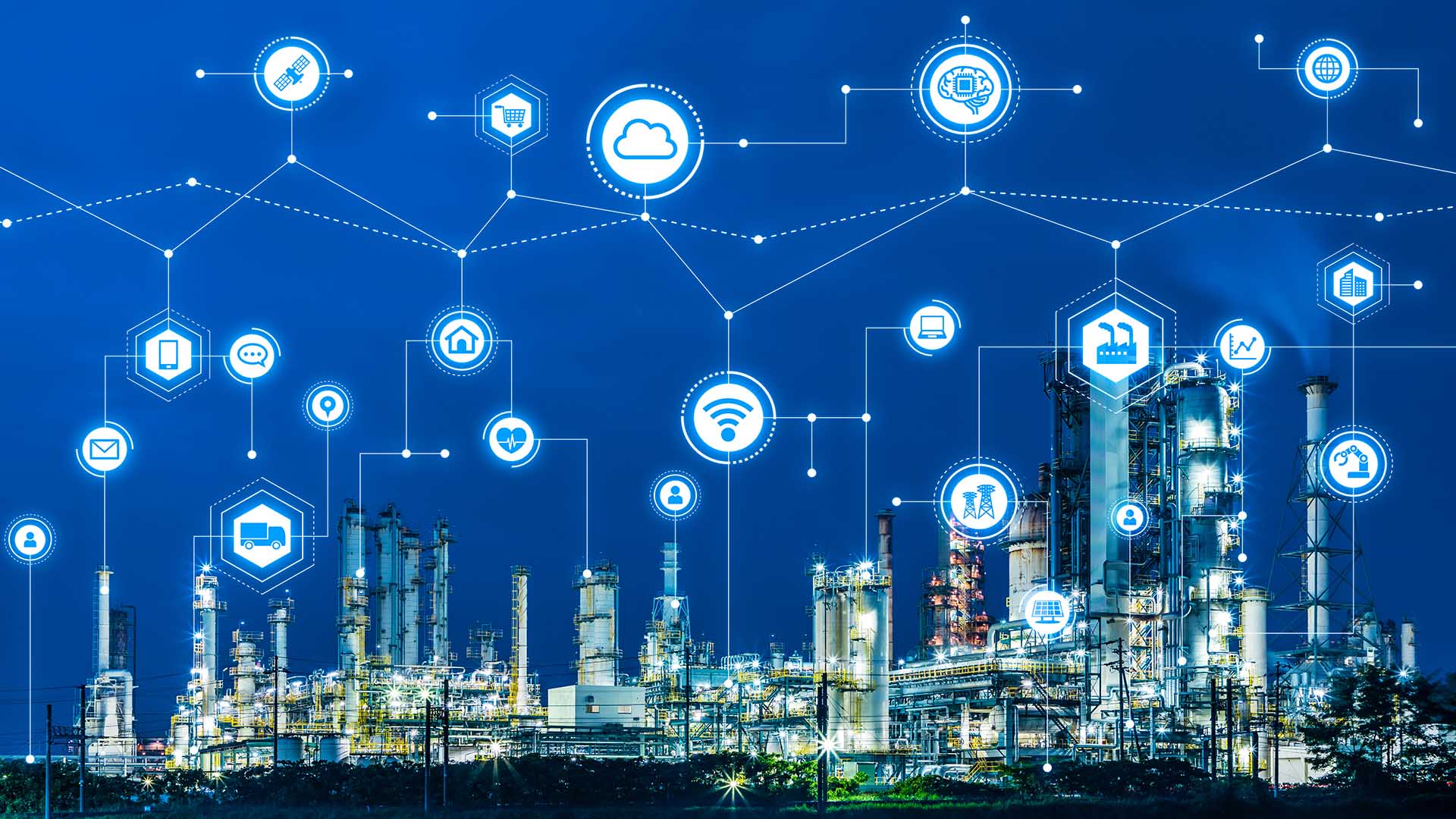 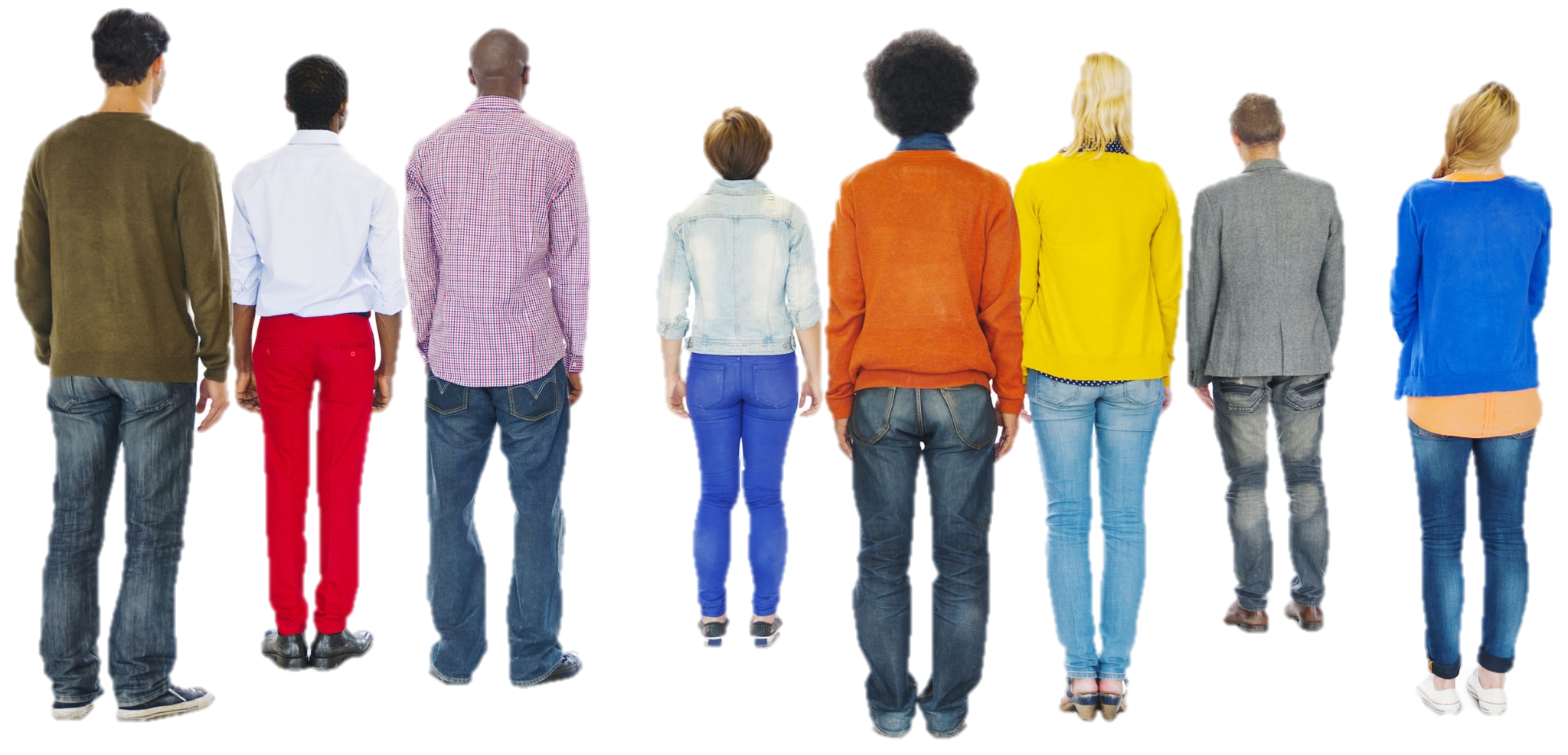 Dr. Kitty Hung
PhD, CITP, FBCS
2nd March 2023
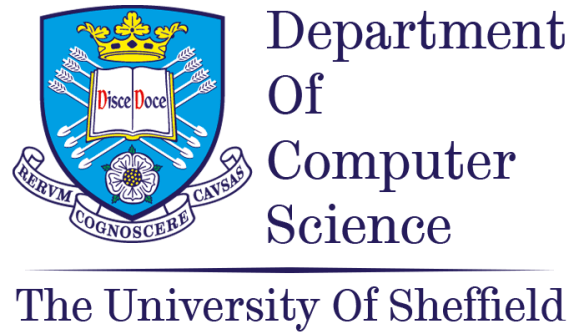 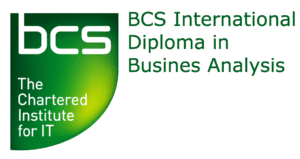 About me
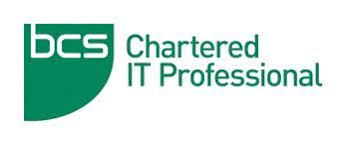 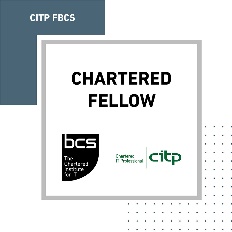 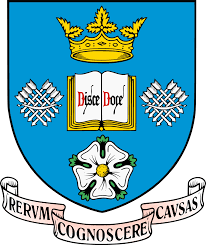 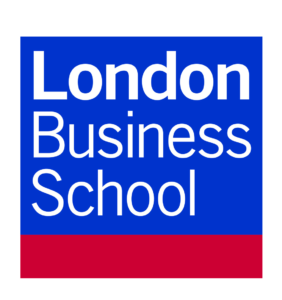 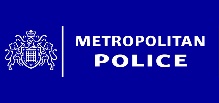 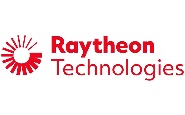 2017
2001
2002
2019
2021
1999
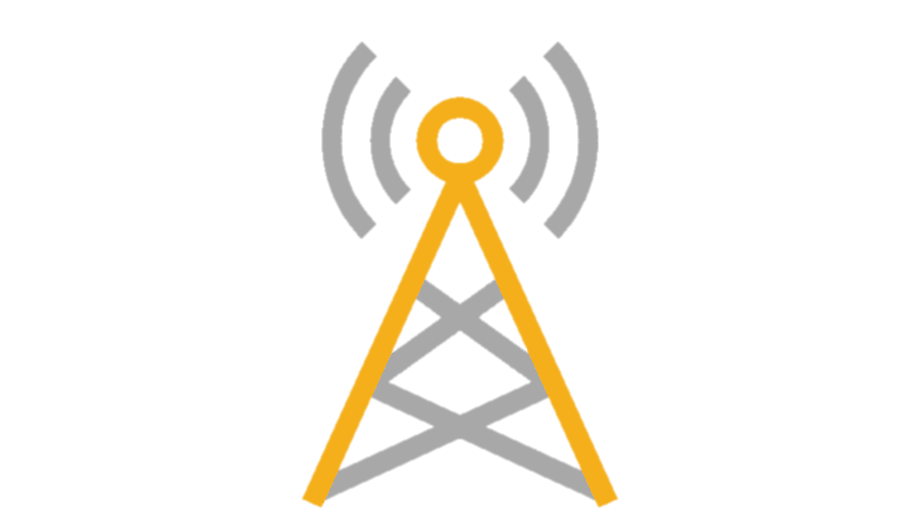 London
Metropolitan
Police
Senior Business Analyst
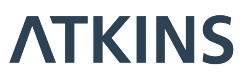 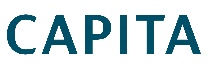 University of Sheffield / London Business School
Research Fellow
Raytheon
Technologies
Lead Consultant in Business Analysis
2
Cell Structure
Business Analyst
Capita
Business Analyst
Atkins
Principal Consultant in Business Analysis
Agenda
PESTLE Analysis in 2022
Challenges in 2023
Challenges to Business Analysts
Key Takeaways
Opportunities to Business Analysts
PESTLE Analysis in 2022
P
E
S
T
L
E
Political – Russian Invasion to Ukraine
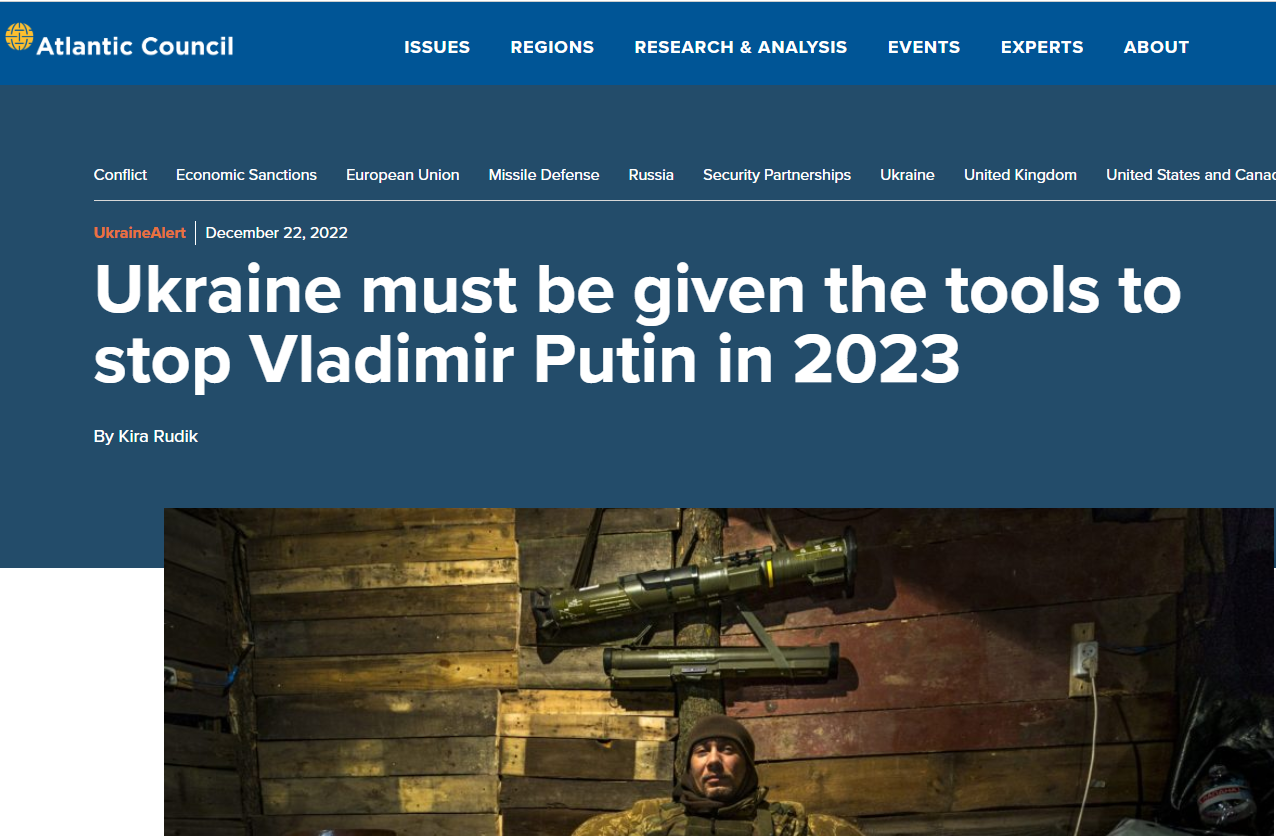 Economic – Covid-19 backlog (manufacturing, logistics), Inflation, Interest rate rise, drop of GDP, Recession
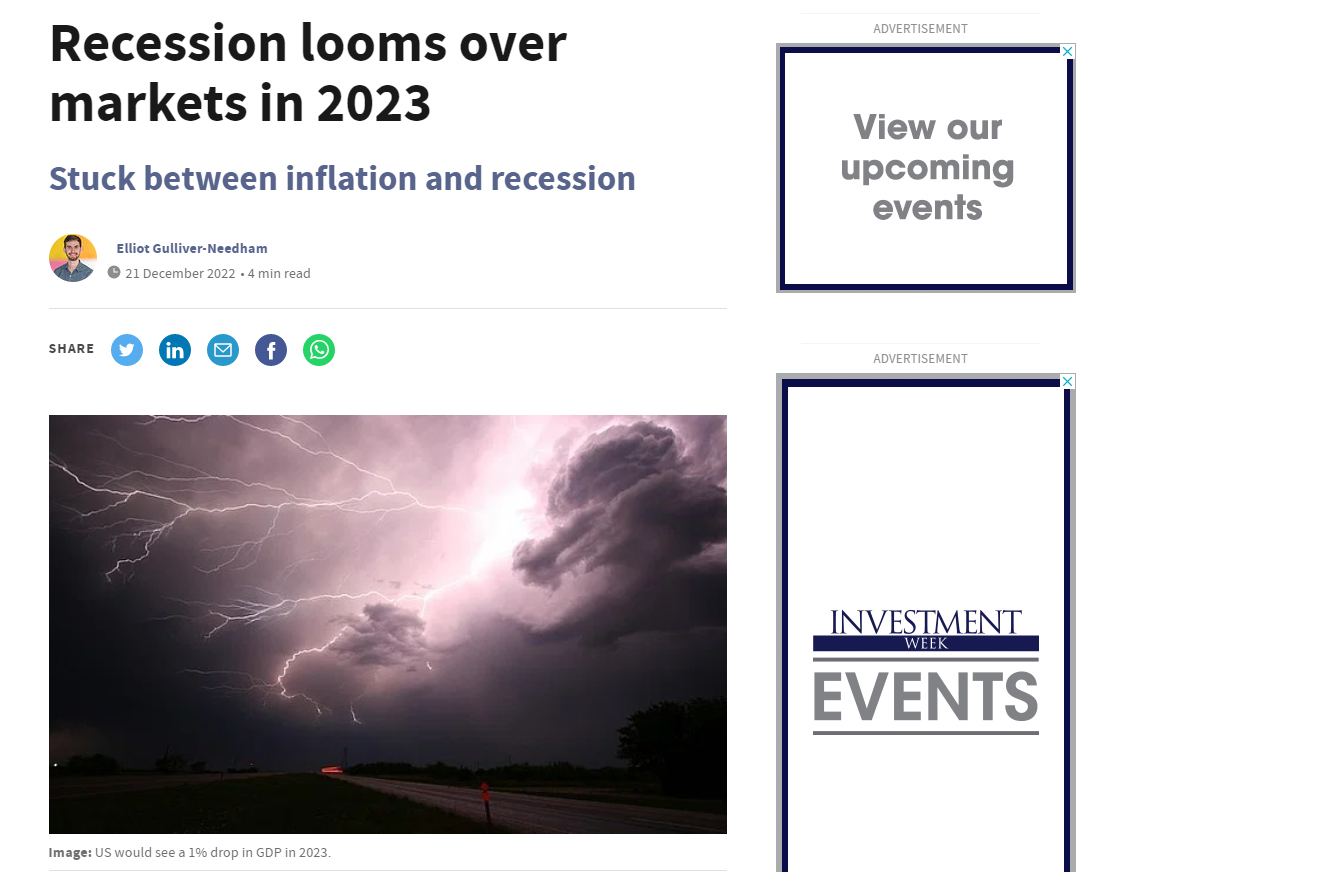 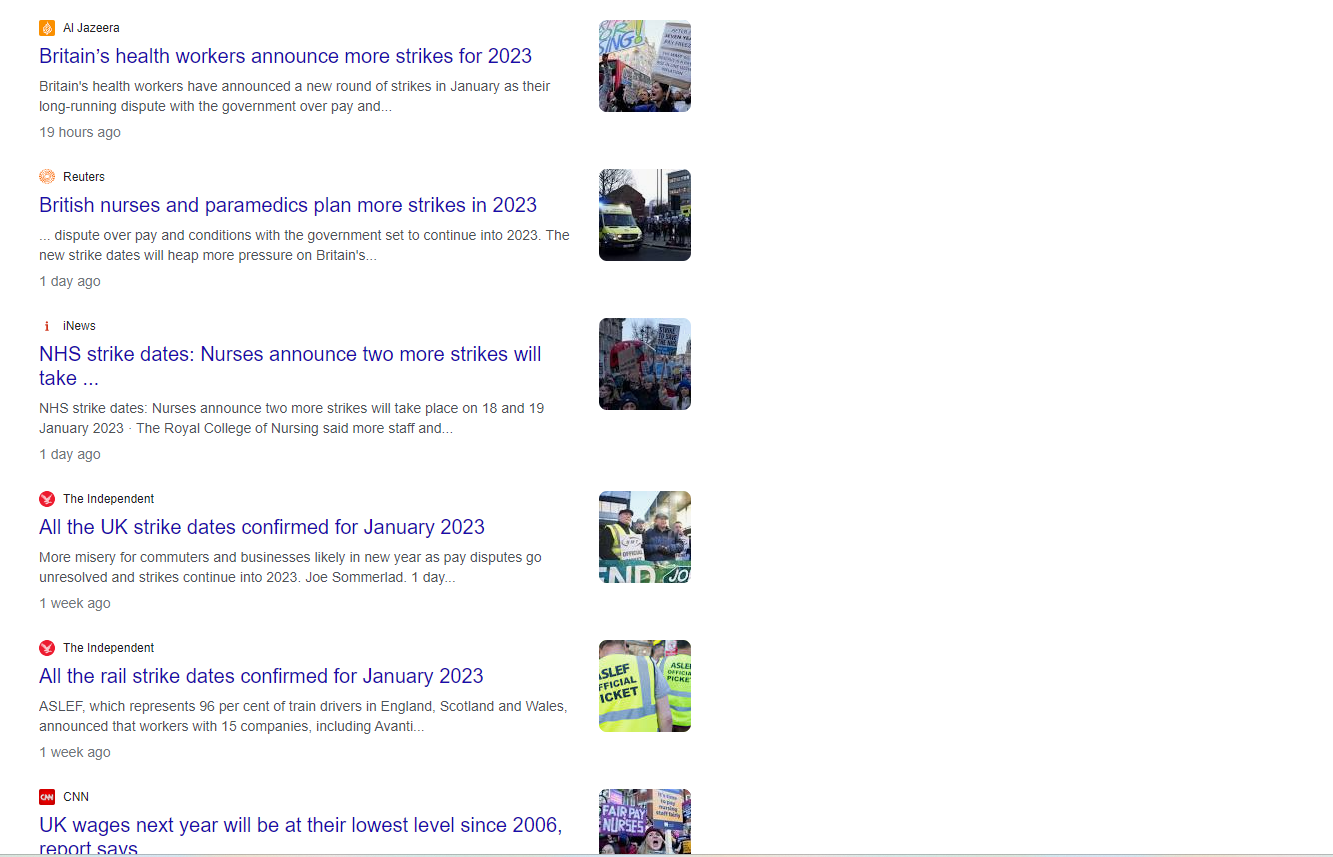 Social – As a result from ‘P’ and ‘E’ - Industrial Actions, Strikes, Protests
Technological – As a result from ‘P’ and ‘E’ - shortage of advanced computer chips
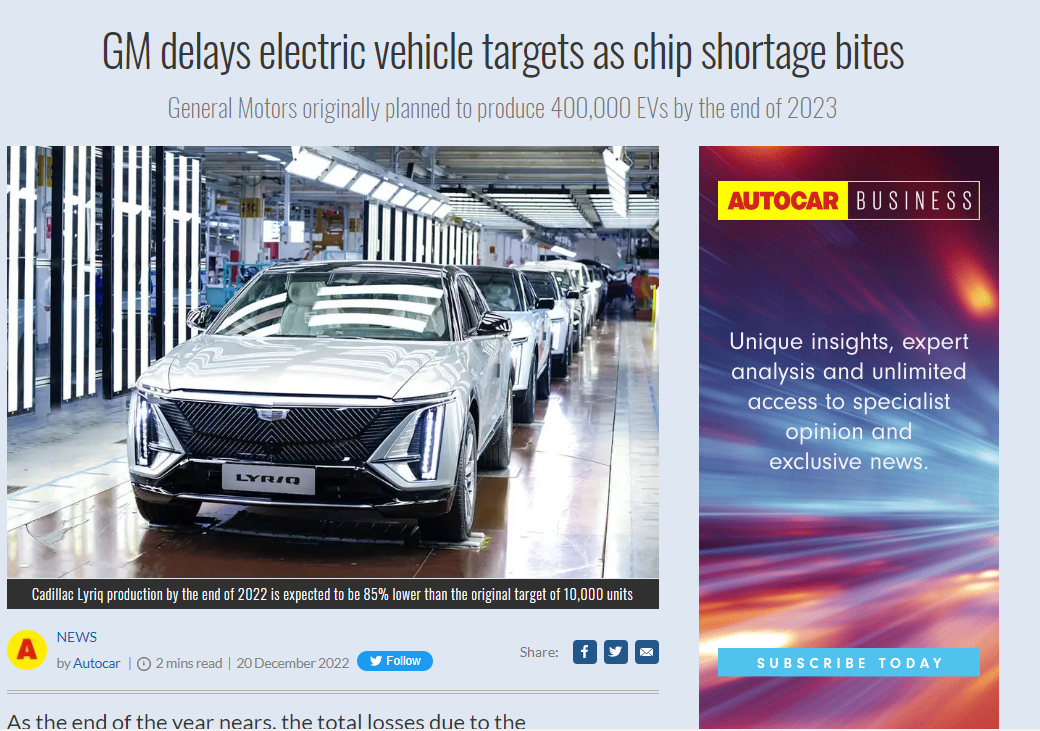 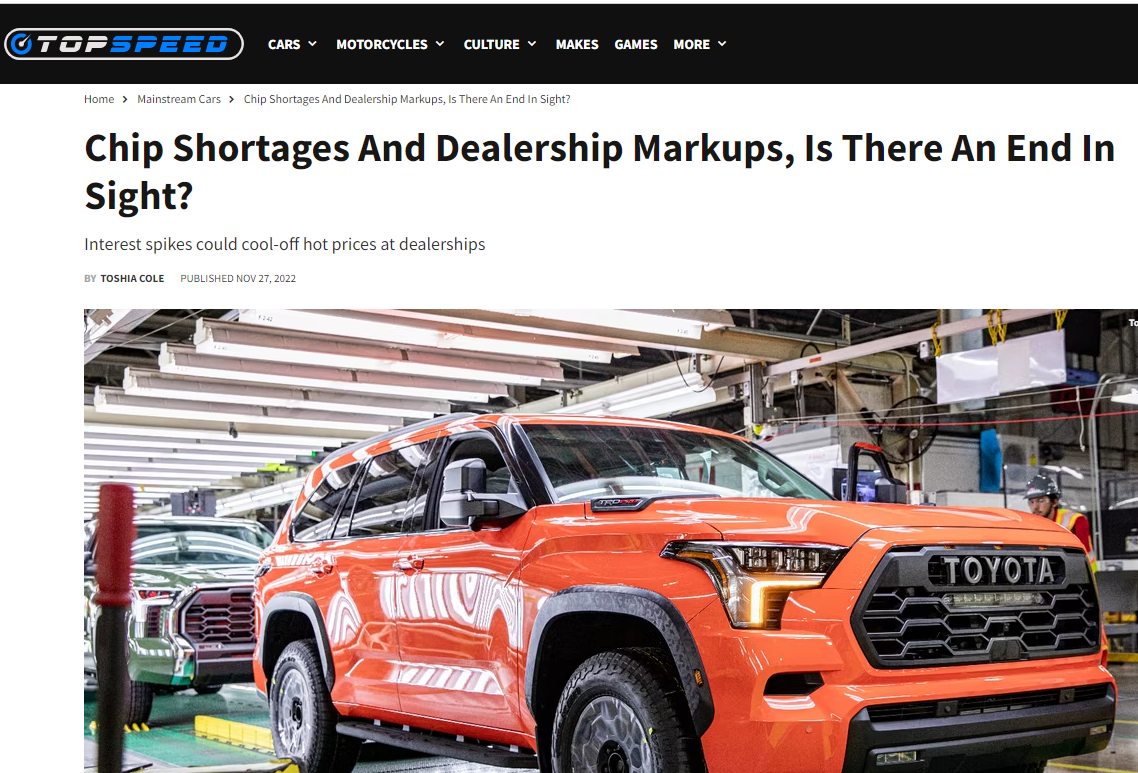 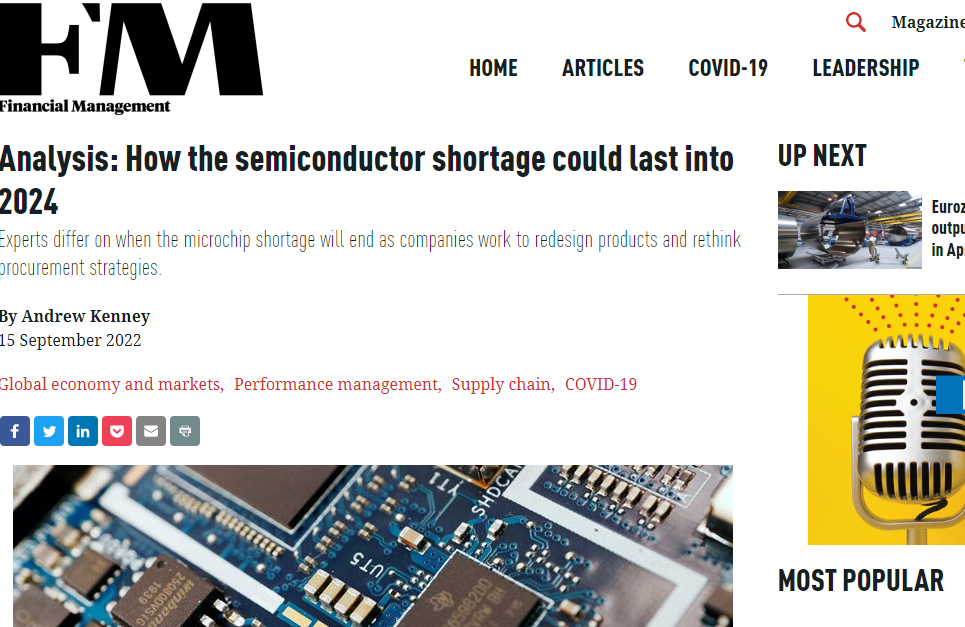 Technological – Big Tech Giants’ redundancies
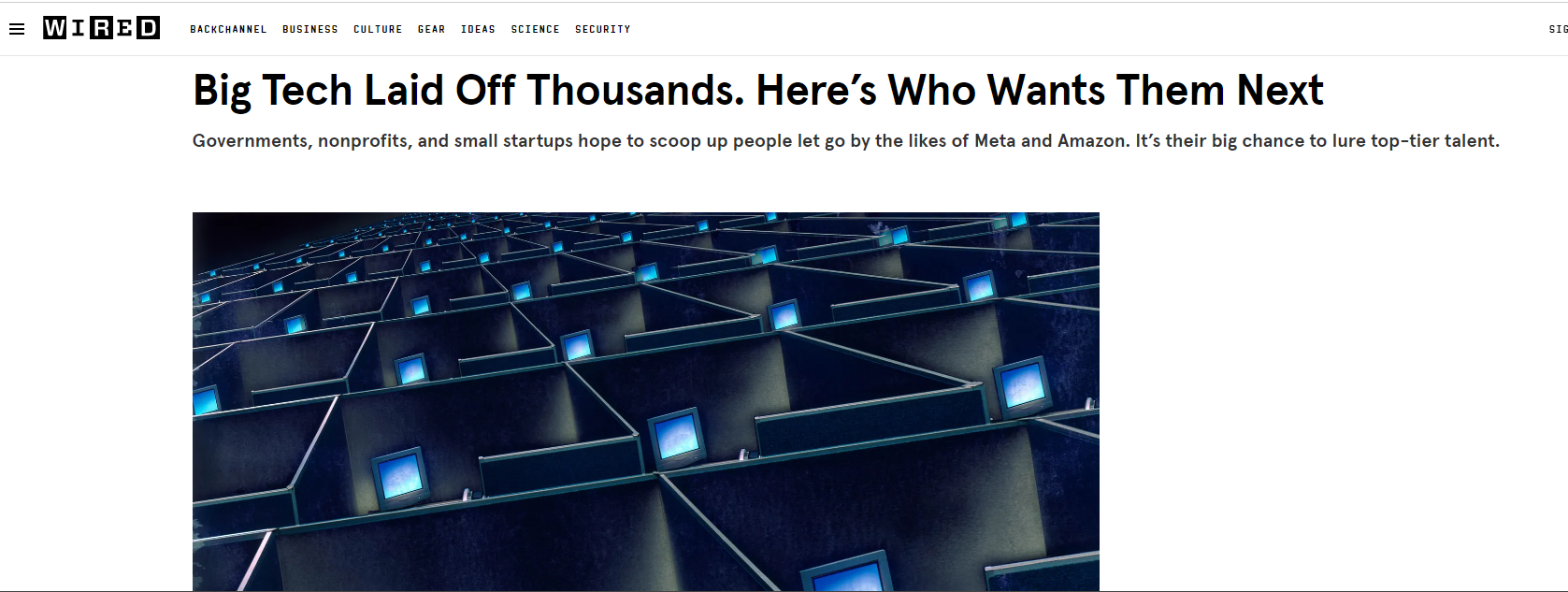 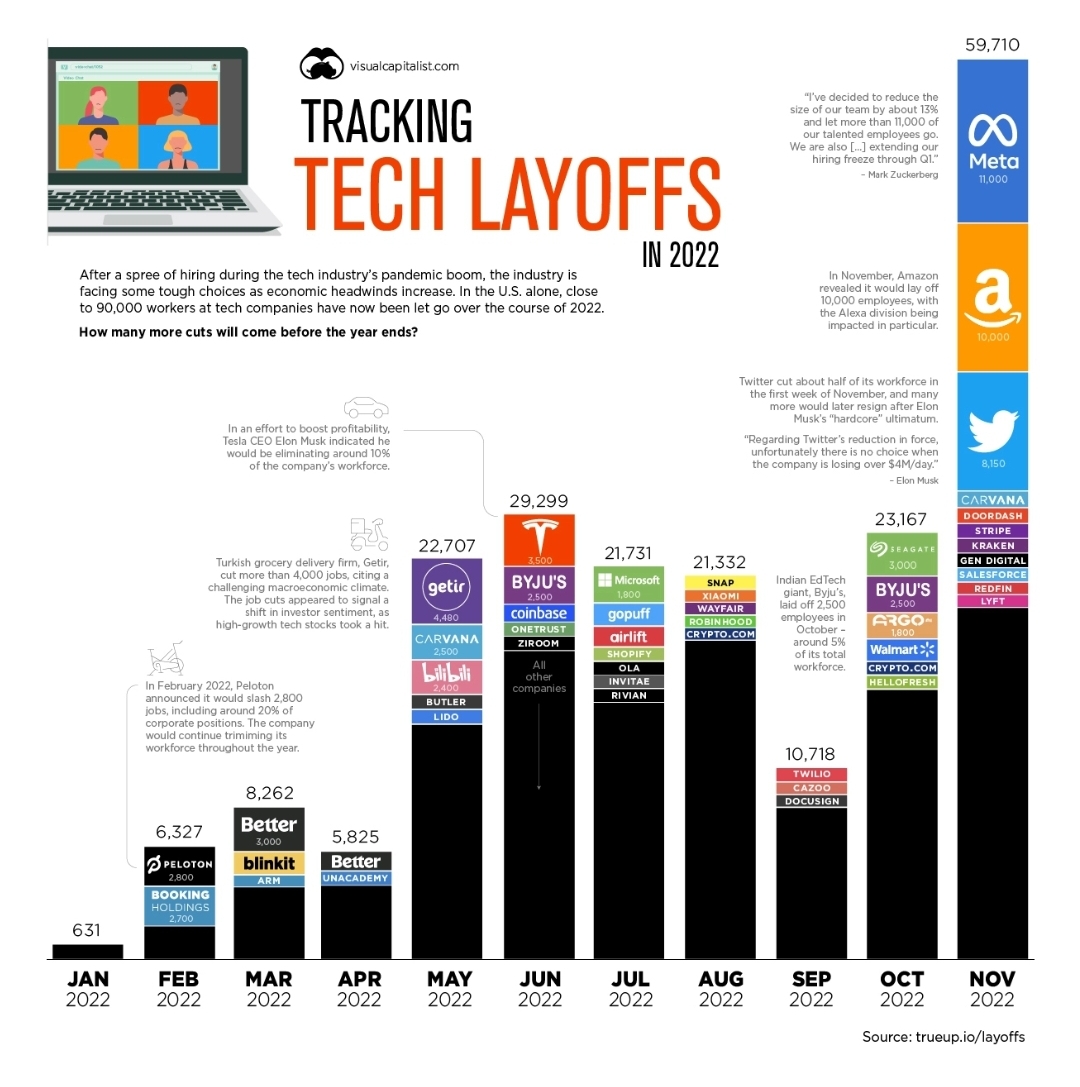 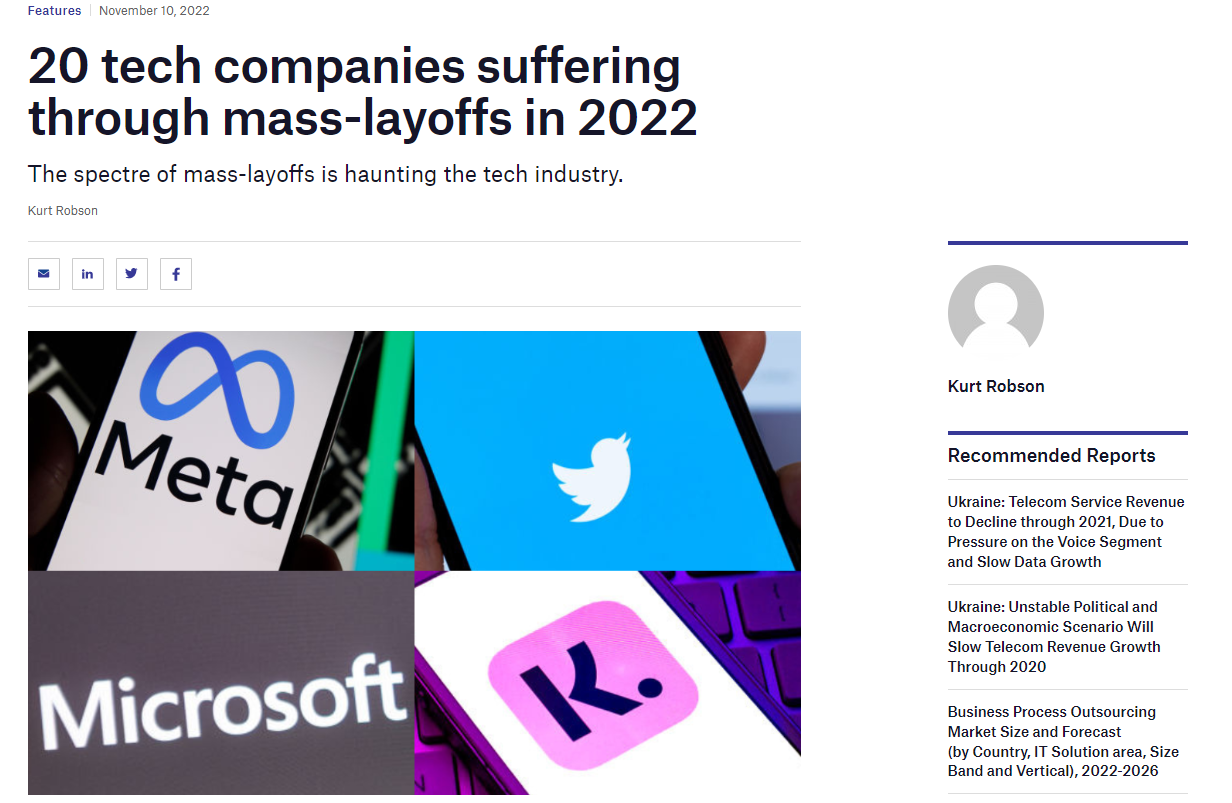 Legal – Cyber Warfare, Cyber Threats, IPR, Lack of regulations in some emerging technologies
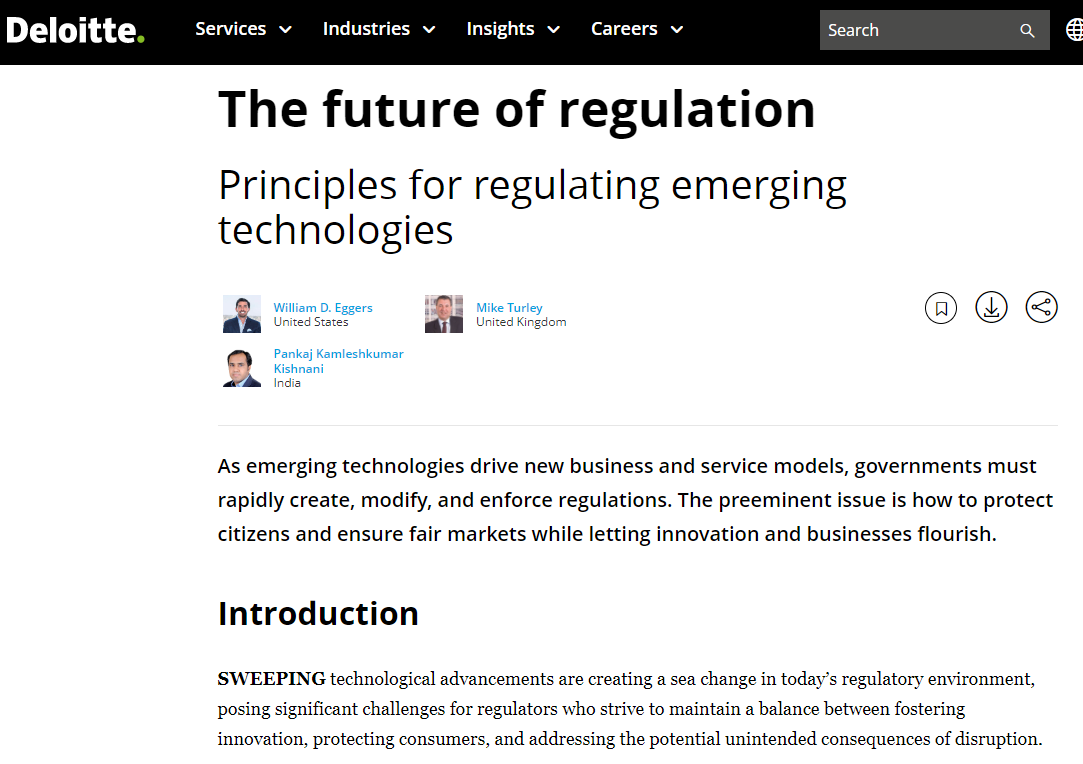 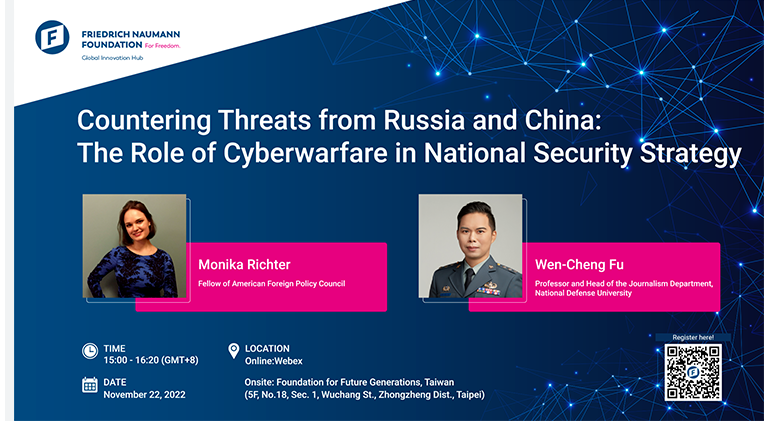 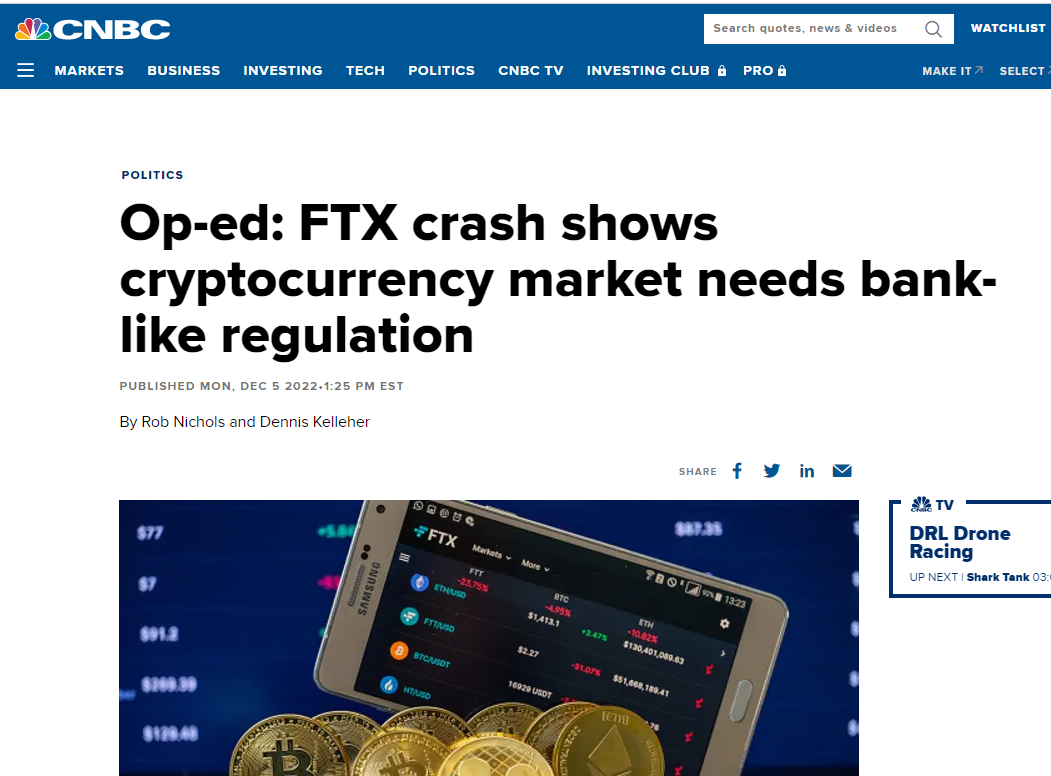 Environmental – ESG challenges due to rise of energy price as a result of ‘P’ & ‘E’
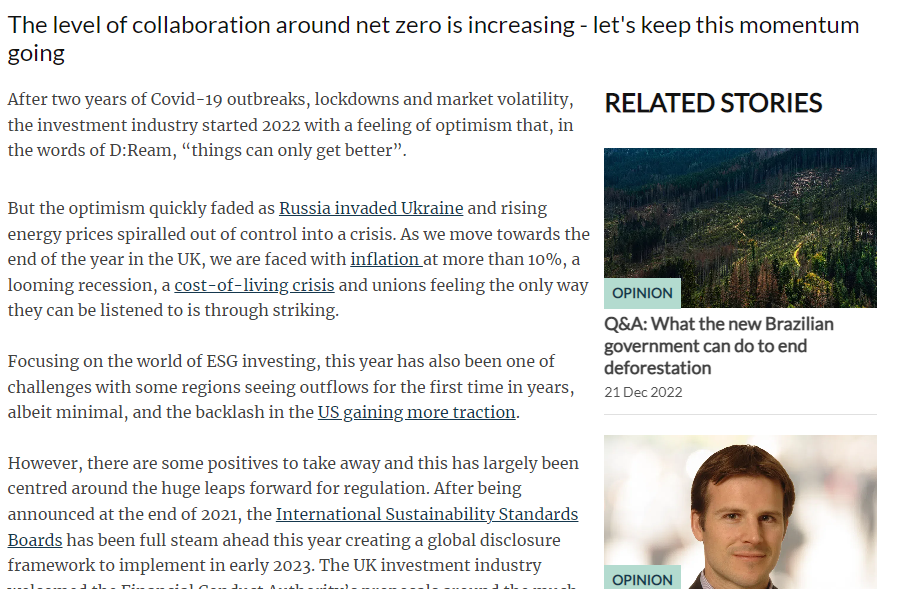 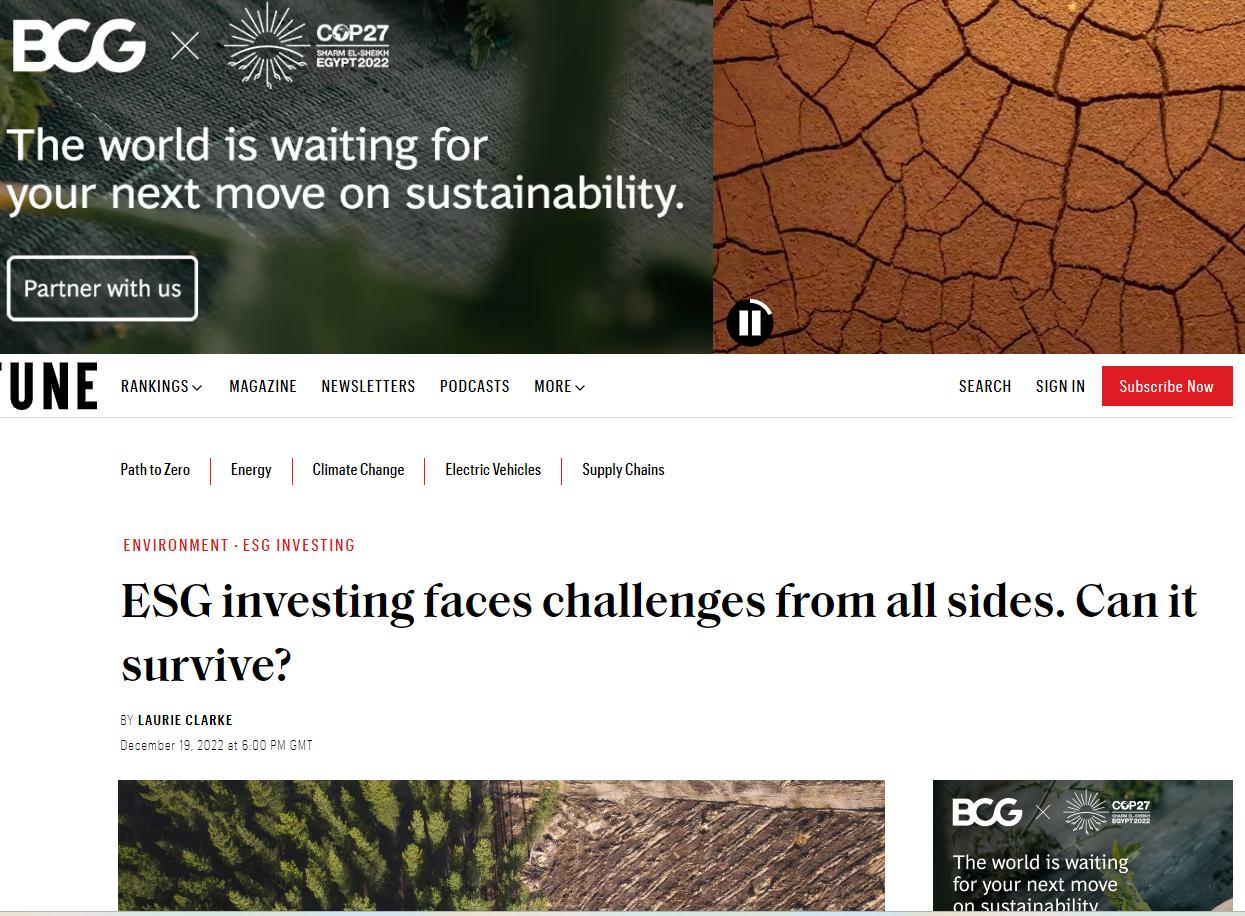 When it comes to energy crisis, most countries will choose energy security over environment & sustainability (e.g.: Germany has reactivated its coal plants after cutting off natural gas supply from Russia)
Challenges in 2023 and beyond
Ongoing uncertainty in global geopolitical situations such as:
Russian Invasion to Ukraine
Threats from China to invade Taiwan
Border conflicts between India and China
North Korean missile drills around South Korea
Covid-19 pandemic – it’s not over yet !
Tackling semi-conductors / computer chips shortages
High cost of energy due to shortages leading to high cost of almost everything else including the investments in innovation projects
Automation to reduce reliance on manual work to combat industry actions and strikes
Regulations on fintech particularly on cryptocurrency market
Developments and advancements in emergence technology including Artificial Intelligence, Machine Learning, Metaverse, Web3, Blockchain, renewable energy, biotechnology, agriculture technology etc.
Challenges to Business Analysts
Adding value to customers and projects by helping them justify the strategic fit, cost and purpose of project initiatives.
Reskilling and upskilling to expand the skill from business analysis to business advisory in order to help customers grow, drive efficiency, save cost, reduce risks, improve cyber security, align to regulations, support sustainability
Developing strong technical expertise in new and emerging technologies such as:
IoT, AI, ML, Robotics, Digital Twin, Metaverse, Quantum computing, Blockchain
Key Takeaways
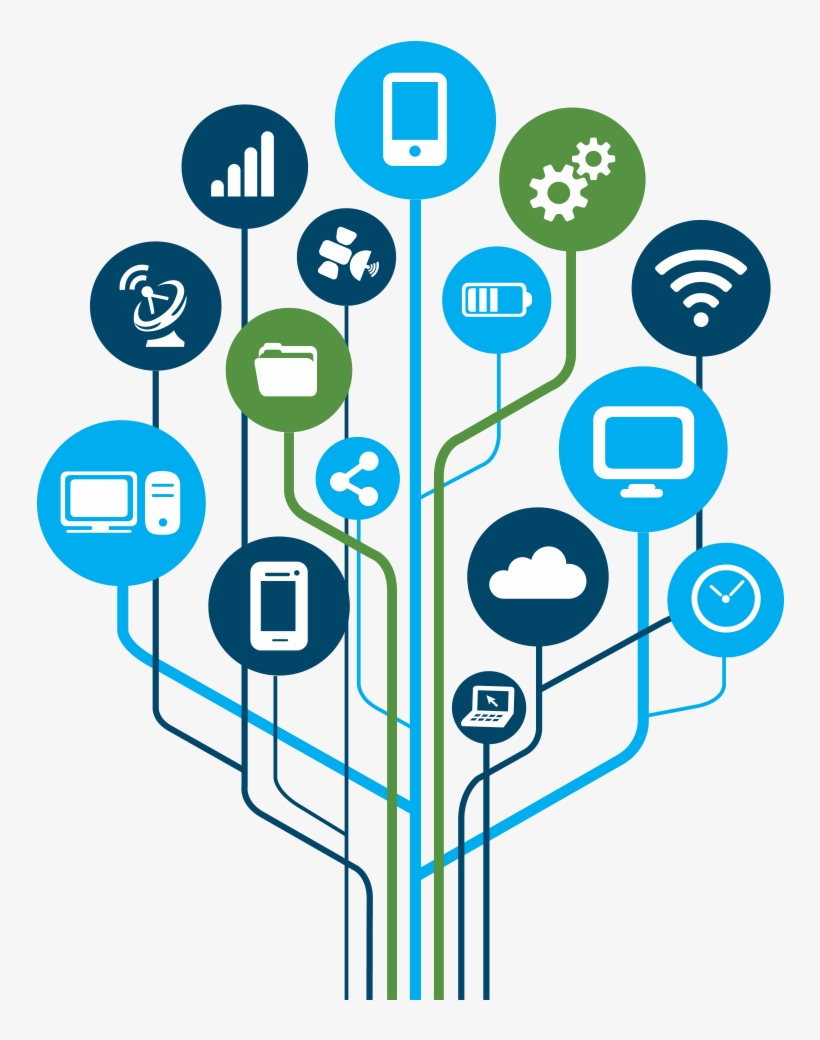 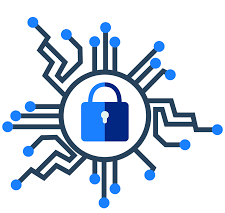 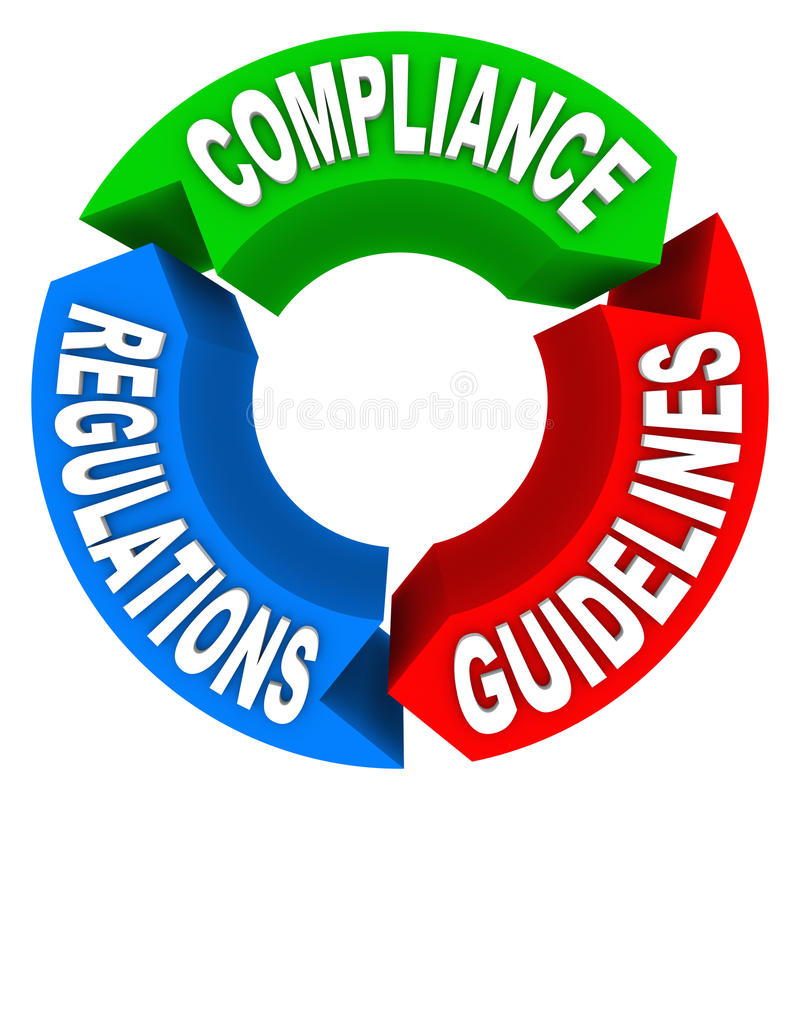 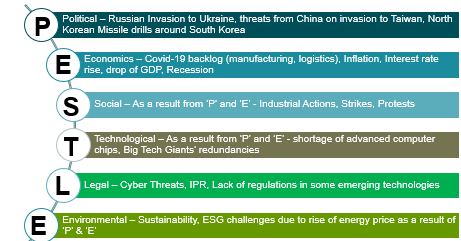 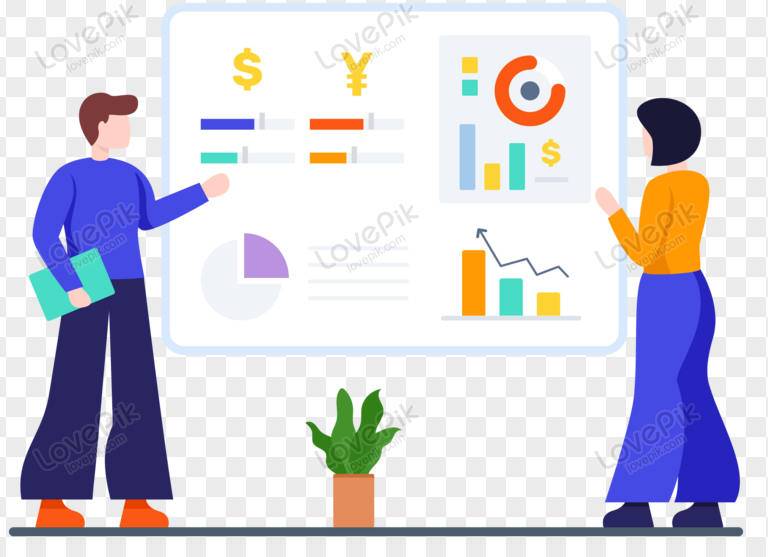 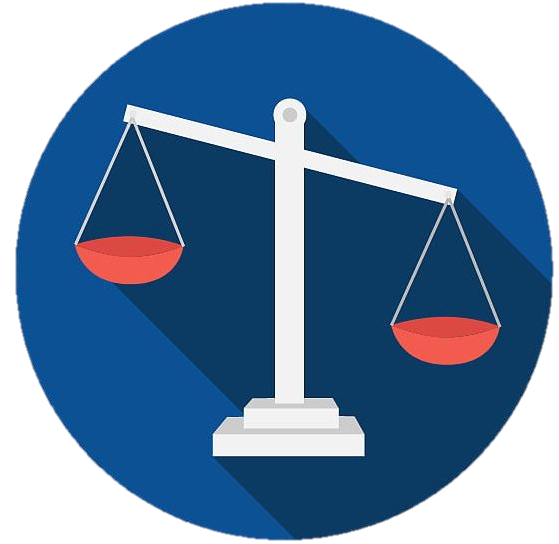 It is crucial to consistently align project initiatives with opportunities for optimisation, cost reduction, and improved performance. 
Do not hesitate to question the scope and requirements of a project if you believe they are not cost-effective and present alternative options
In the long term, implementing sustainable practices can not only benefit the environment, but also have a positive impact on a business’s bottom line by reducing costs and increasing efficiency. 
Opportunities for adopting renewable energy sources, reducing waste and resource consumption, and implementing environmentally-friendly technology solutions should be carefully considered in order to achieve these benefits.
Utilisation of cloud-based solutions can effectively minimise hardware and IT expenses. 
Exploring the opportunities for technology-based solutions to decrease energy consumption can also be considered as potential cost savings.
From Business Analysis to Business Advisory
Adopting an Agile mindset not just can enhance the likelihood of success, but also can mitigate risks, ultimately resulting in a reduction of time and financial resources needed for rework.
Utilising data-driven technology to inform decision-making can assist customers in making more informed and astute choices.
Identifying opportunities for automating repetitive tasks and processes, thereby increasing efficiency and freeing up resources for more strategy endeavours.
Opportunities to Business Analysts in Emerging Technology projects
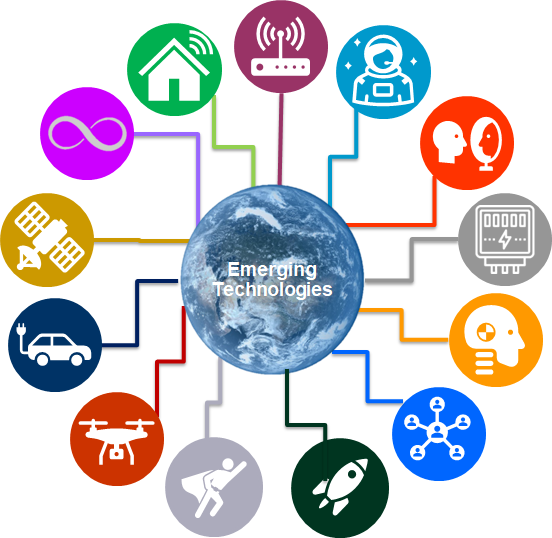 What should Business Analysts know when working on AI / ML projects?
Developing skills in understanding machine learning algorithms in both supervised & unsupervised learning
Understanding how to apply the algorithms to meet business needs
Understanding data management and analytics feeding to the AI and ML models
Identifying potential and opportunities how business can yield benefits from the more advanced AI/ML technology such as deep learning (i.e.: using artificial neural networks for decision making)
Identifying ethical, legal, transparency, privacy and bias issues in AL /ML decision making
What should Business Analysts know when working on IoT projects?
Developing skills in understanding the technologies and protocols used in various Internet of Things (IoT) devices such as sensors, communications, gateways, cloud platforms, cyber security
 Understanding data management for IoT data transmission and data exchange such as:
How to help customers utilise the data to help their business grow?
How to make more than what the customers have got in terms of data exploitation?
In addition to the need for cybersecurity, it is crucial for the physical security of IoT devices such as drones, robots, and autonomous vehicles, which may be remotely operated and located at a distance from human controllers, to be safeguarded. 
Further information, please read my Thought Leadership article on IoT and Analytics
What should Business Analysts know when working on Metaverse projects?
Developing skills in understanding the Virtual Reality (VR) and Augmented Reality (AR) technologies
Understanding Metaverse User experience (UX) design principals in order to be able to design the Metaverse to provide users with intuitive, engaging and immersive experiences
Ensuring the Metaverse projects are here to help customers drive business values (could be so easy to get carried away by over-designing leading to unnecessary costs and time incurred) 
Further information, please read my Thought Leadership article on Business Analysis in the Metaverse
What should Business Analysts know when working on Blockchain projects?
Developing skills in understanding the concept behind blockchain such as:
Decentralised data and records distributed across a network of computers rather than being stored on a single centralised server
Distributed ledger
Consensus algorithms
Smart contracts
Cryptography
Data transparency and auditability
Be aware Cryptocurrency industry which uses blockchain technology is still very much unregulated (e.g.: the collapse of FTX). BA’s will need to decide whether or not to walk out of the project if it goes against their morality and integrity
What should Business Analysts know when working on Robotics projects?
Developing skills in understanding the sensors and actuators used in Robotic devices to communicate with the Robot operator via a computer to guide their movements, performance and decision-making.
Understanding how to apply AI/ML to enable the Robots to perform more complex tasks
Understanding how multiple robots can be connected together securely to perform self-governance and self-autonomy amongst themselves.
 Further information, please read my Thought Leadership article on Swarm Intelligence
What should Business Analysts know when working on Digital Twin projects?
Developing skills in understanding computer simulation of physical objects in the real world
Understanding how to ‘model’ the Digital Twin to accurately represent the real-world system or process being simulated
 Able to test the behaviour of the Digital Twin and compare against the real world entity
Further information, please read my Thought Leadership article on Business Analysis in the Brave New World
What should Business Analysts know when working on Quantum Computing projects?
Developing skills in understanding technologies and platforms used in Quantum Computing such as:
Qubits
Superposition 
Quantum algorithms
Error Correction 
Understanding what potential to be applied in a variety of industries eg:
financial modelling
drug discovery
supply chain & traffic optimisation
climate modelling
Understanding whether Quantum Computing is appropriate to the business needs as Quantum Computing could be a very costly project
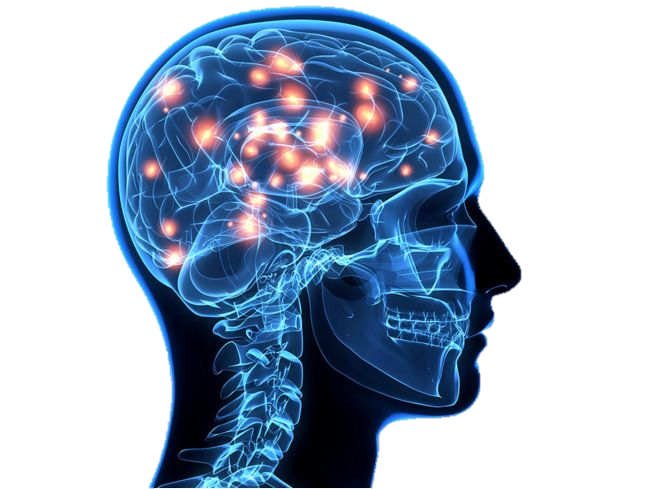 Summary & Conclusion
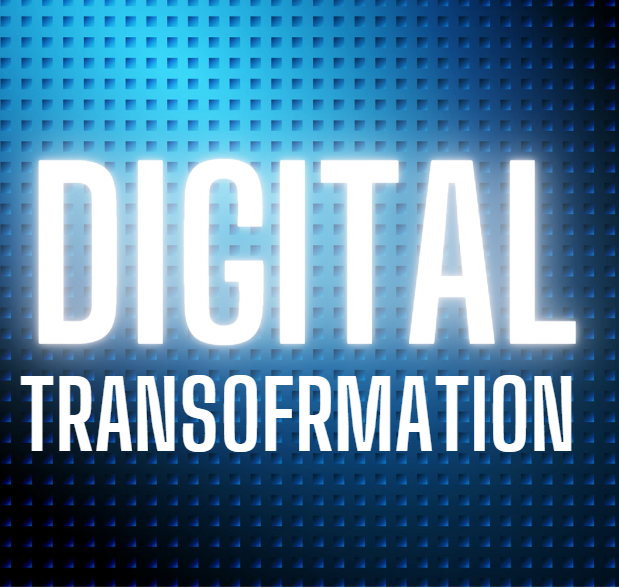 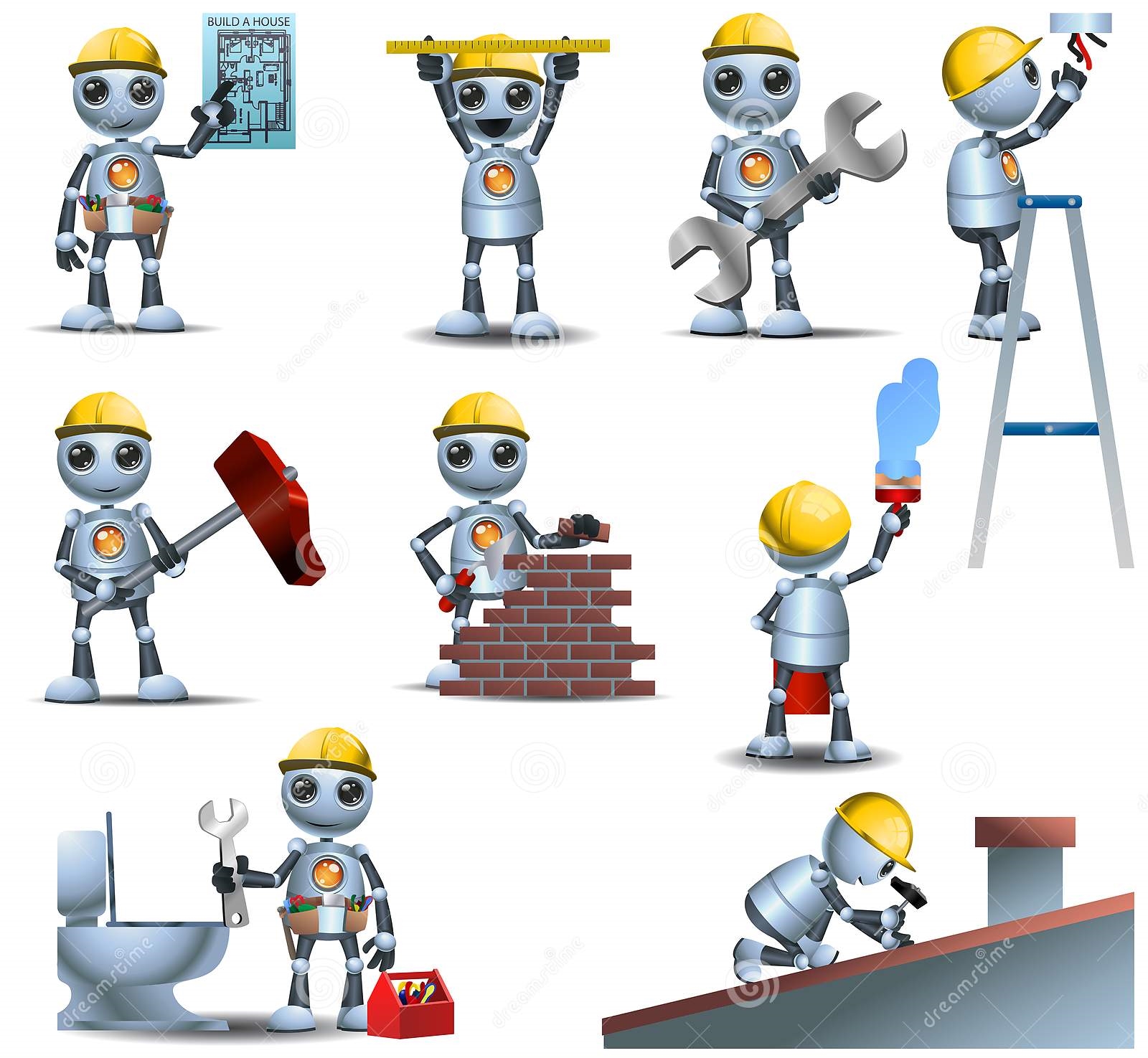 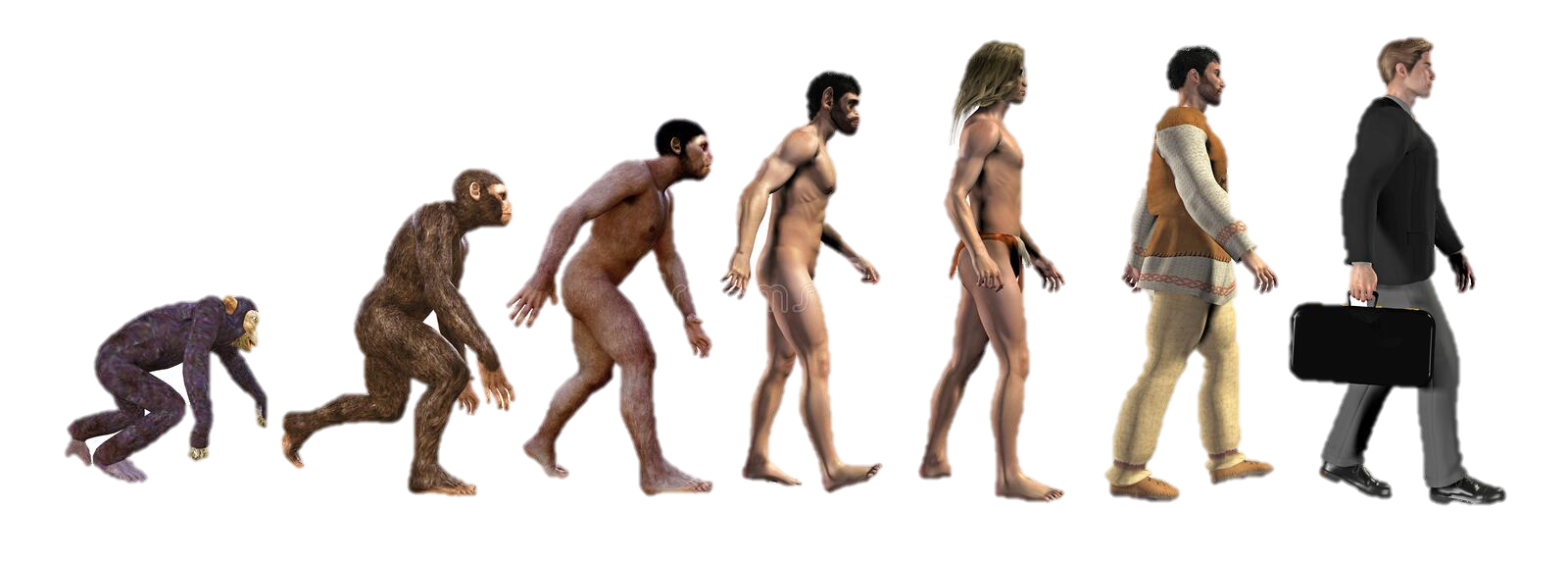 DHL Depot
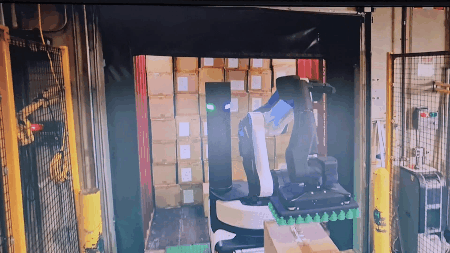 Source: https://www.youtube.com/watch?v=qgGH6Vk8nY8
Thank You and Q&A
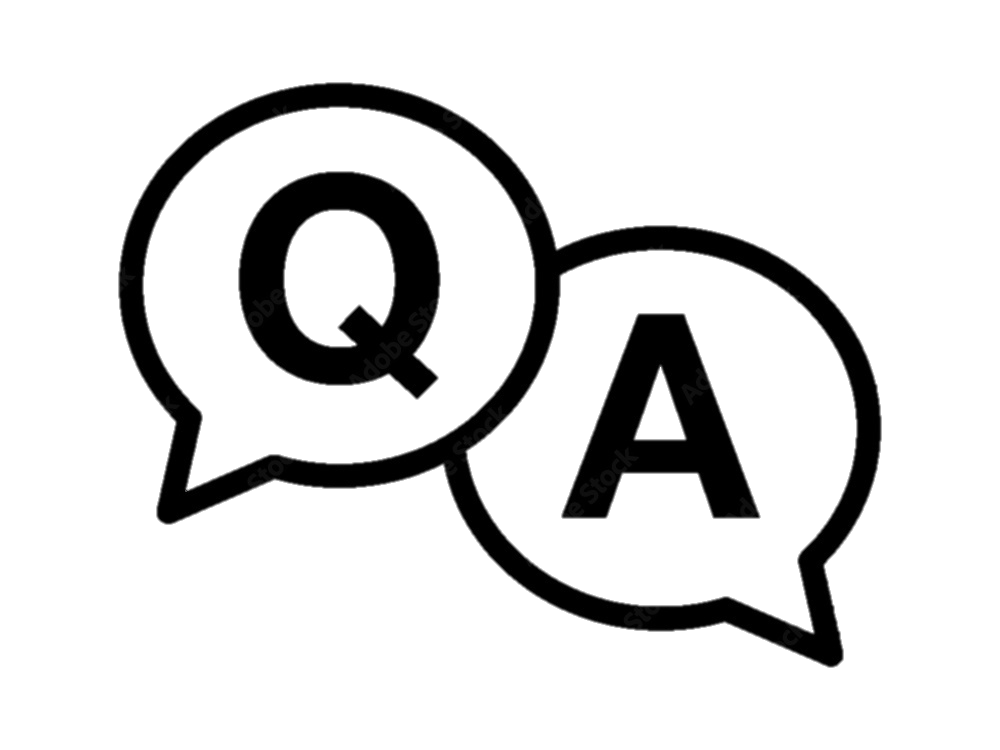 Contact me:
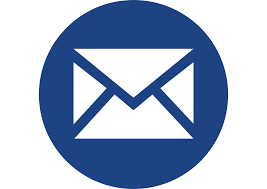 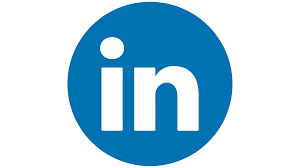 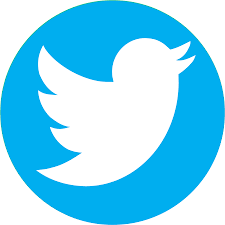 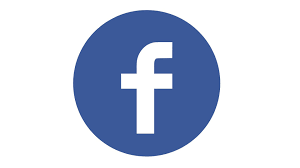 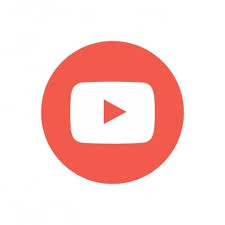